Measurement of 35Cl(n,p) Cross Section at NPL in the Energy Range 0.5 – 5 MeV
D. Smith,  Pablo Torres, A. Bennet, M. Birch, M. Bunce, N. Florea, S. Kolmogorova, G. Lorusso, H. Mahmood, J. Mewburn, J. Praena, G. Taylor, D. Tofan, and T. Wright
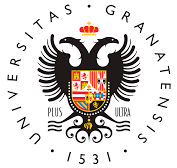 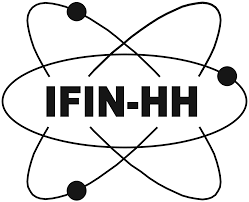 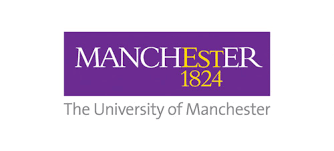 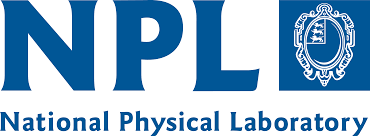 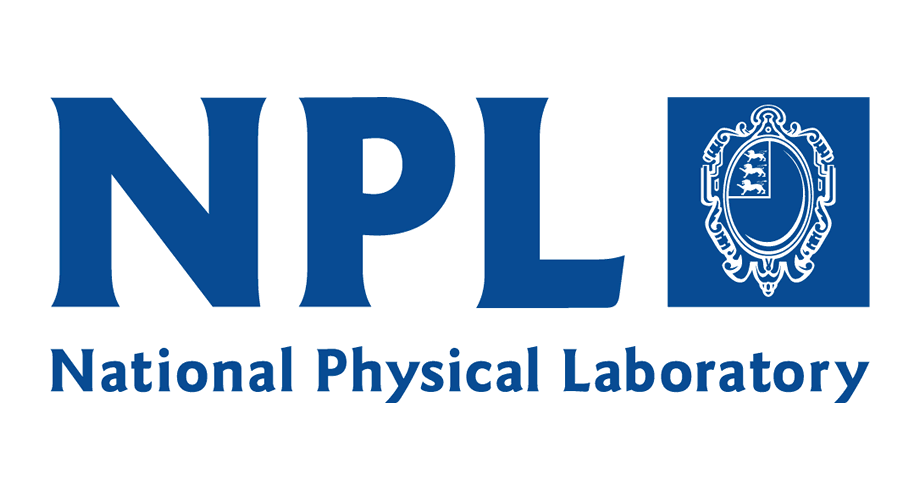 Molten Salt Reactors and the need for 35Cl(n,p)35S data
Pros:
Fuel can be drained
Operation at atmospheric pressure
High temperature ≈700˚
Kr/Xe gas bubbles out
Refuel while operating

Cons:
Molten salt is corrosive
Sensitive to neutron transmutation
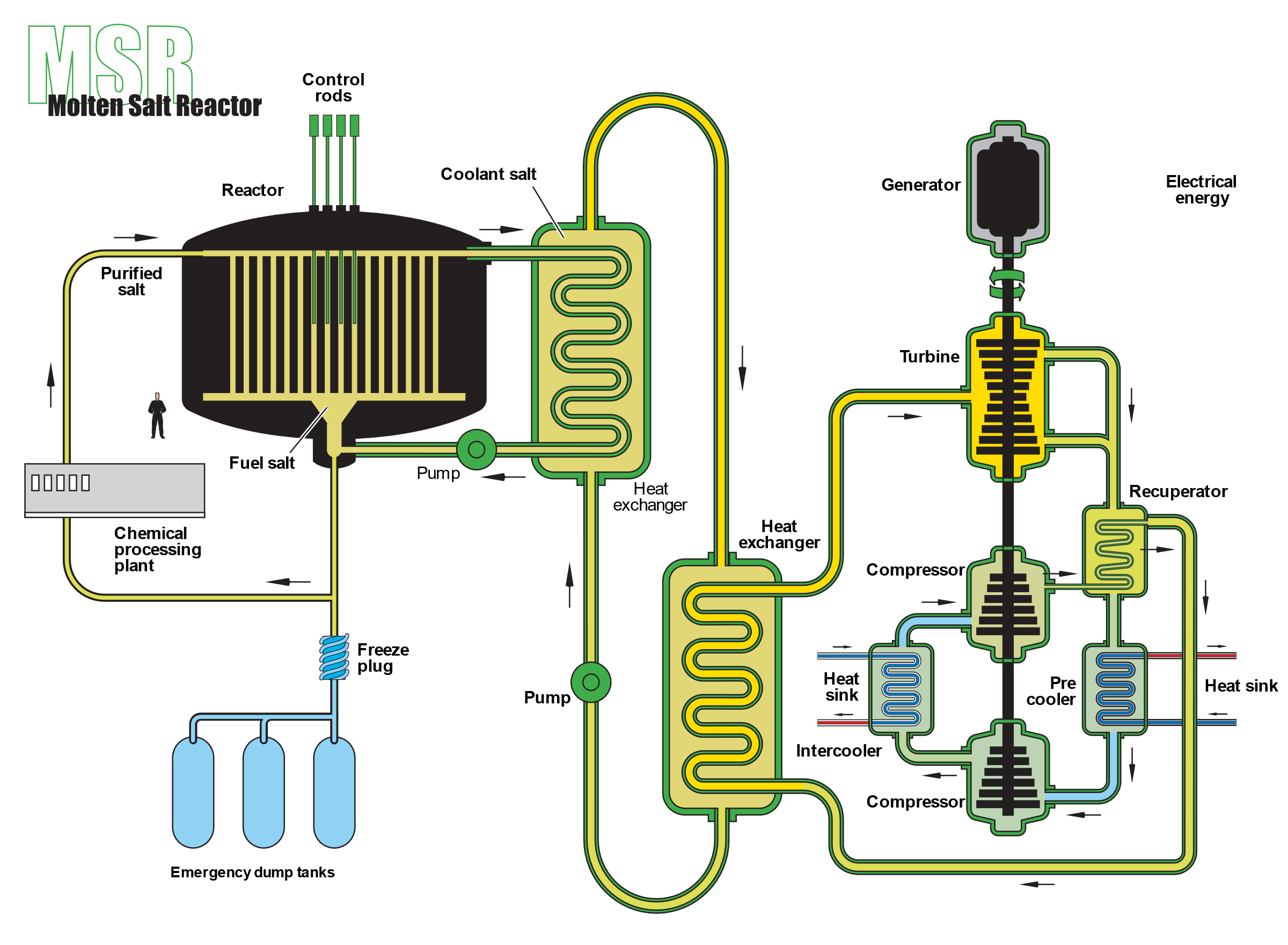 keff uncertainty < 300 pcm  
(currently due to 35Cl(n,p)35S is ~1000 pcm)
High priority list of the Nuclear Energy Agency (NEA)
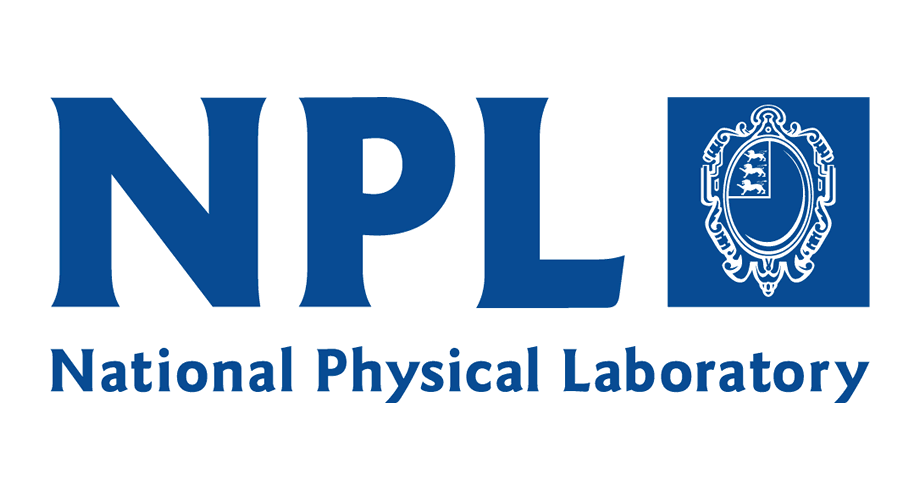 Cross section for σ (n,p)
EAF-2010
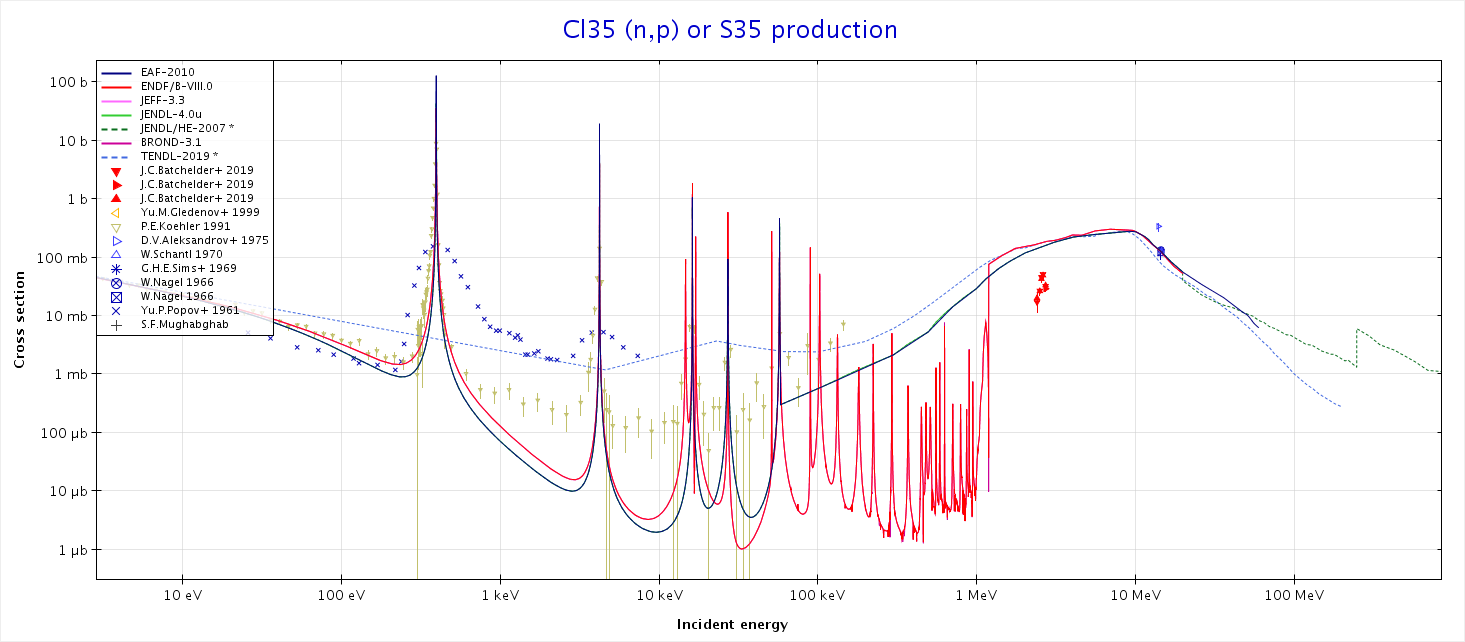 ENDF/B-VIII
Discrepancies among models 
Discrepancies between models and experiment
Evaluations are poorly constrained
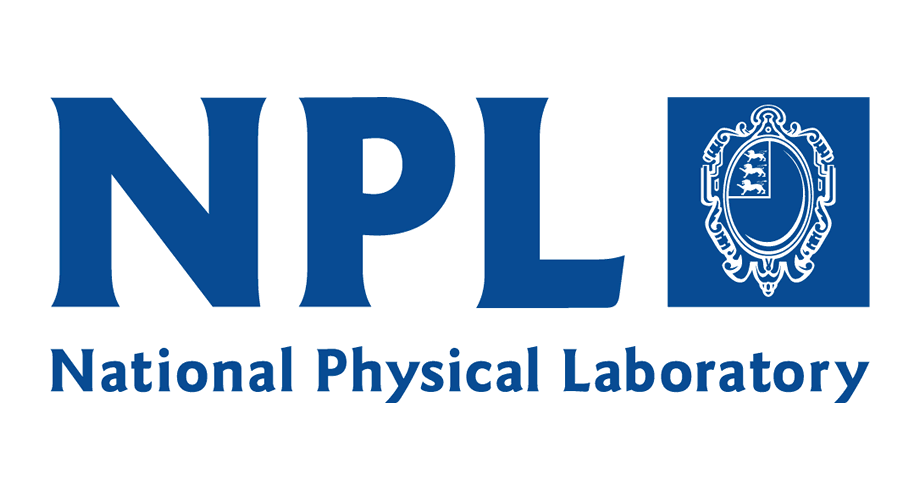 35Cl(n,p)35S recent measurement at LANL
LANL spallation neutron source using the LENZ experimental setup
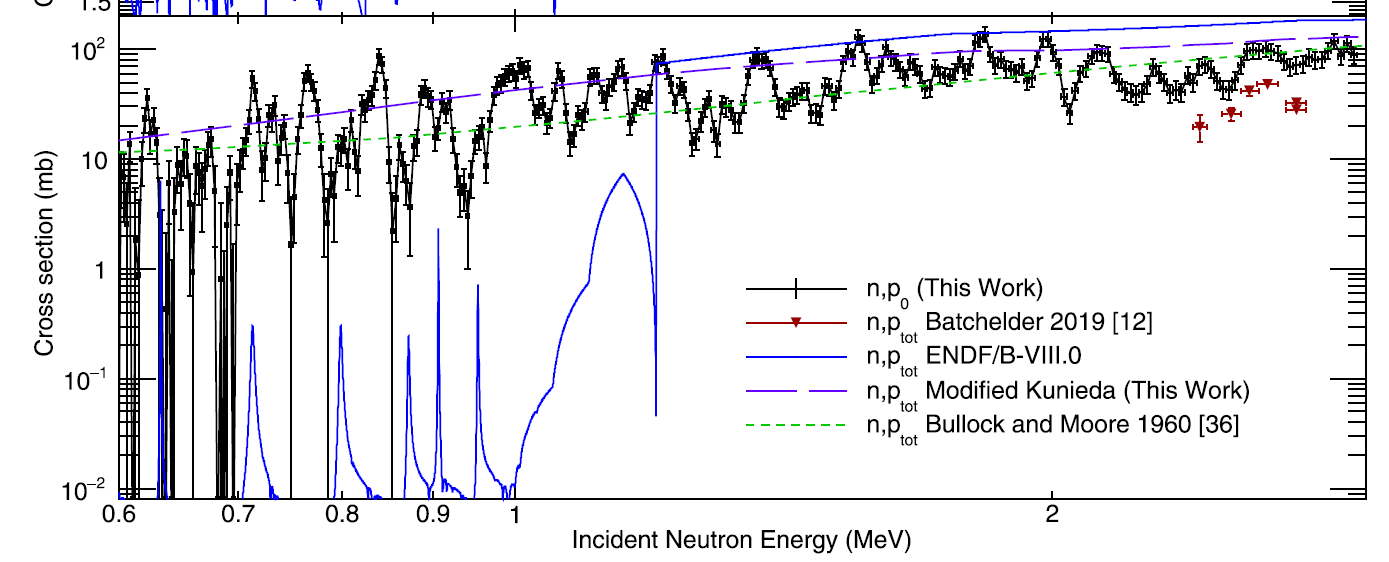 Sharp cut between resonant and non-resonant cross section obviously an artefact
Experimental resonances broader than from models  density of state included is too small
Discrepancy with Batchelder 2019 measurement
S. A. Kuvin et al., PRC 102, 024623 (2020)
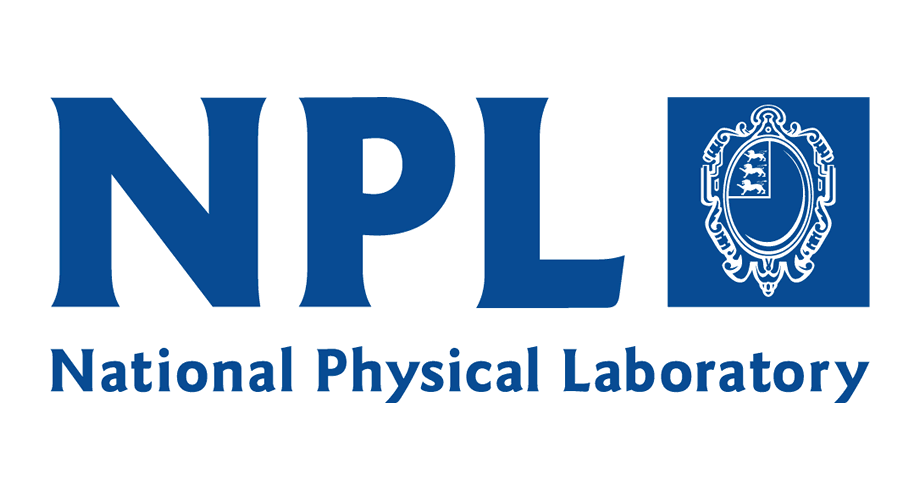 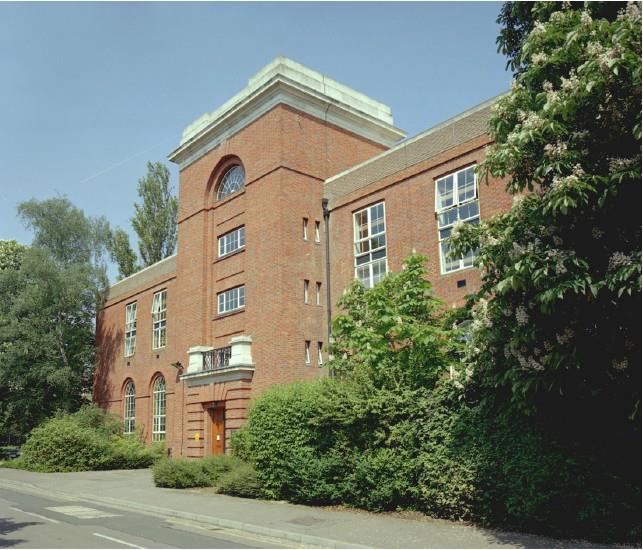 Van de Graaff electrostatic particle accelerator
NPL Chadwick building
Positive Ion Accelerator – Protons, deuterons and tritons 
Produces a stable and controllable beam over wide range of energies – 1.0 – 3.5 M V
Producing free neutrons with various nuclear reactions
Neutron fluences are measured using a BF3 long counter
3.5 MeV Van De Graff
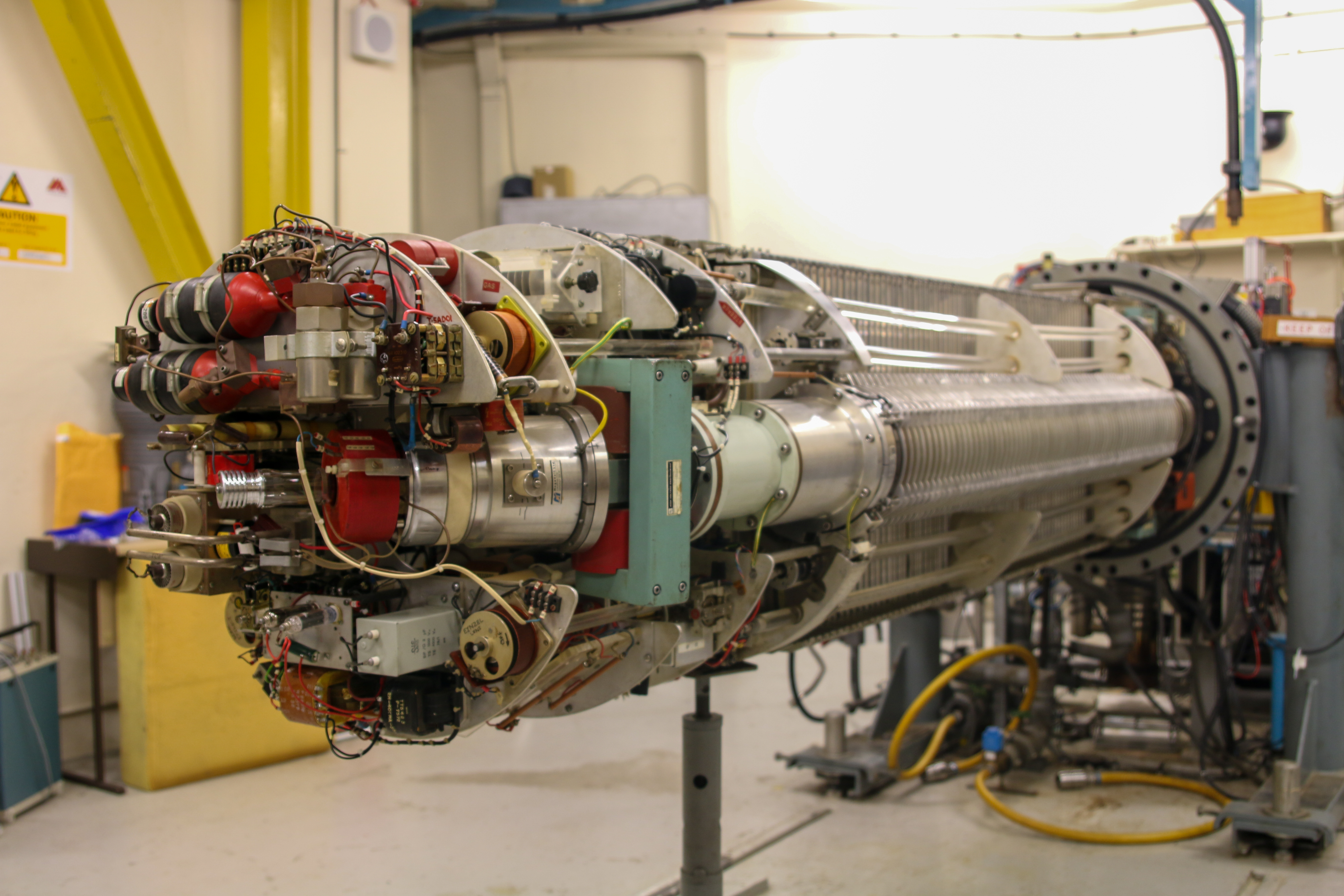 neutron fluence @ 1 m
NPL monoenergetic neutron facility
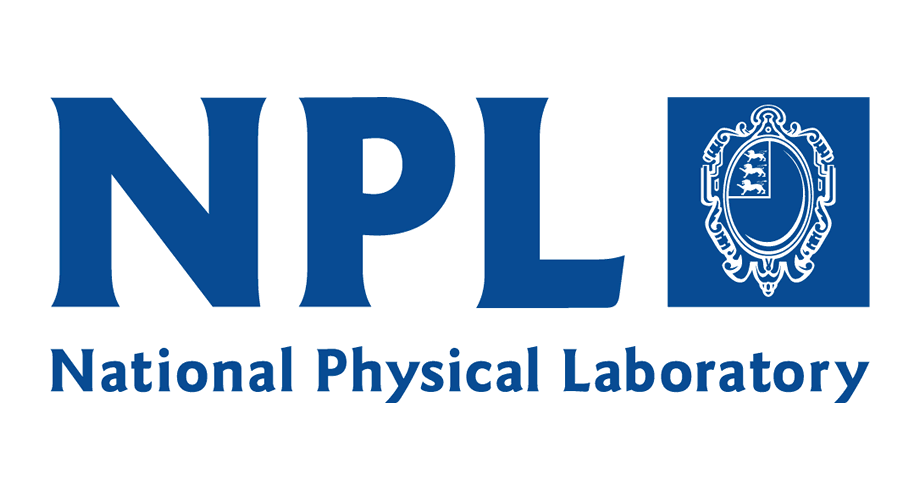 Downstream view
Upstream view
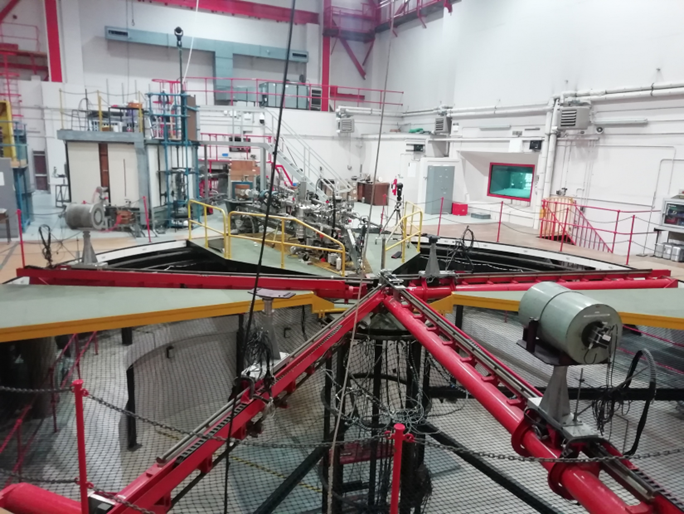 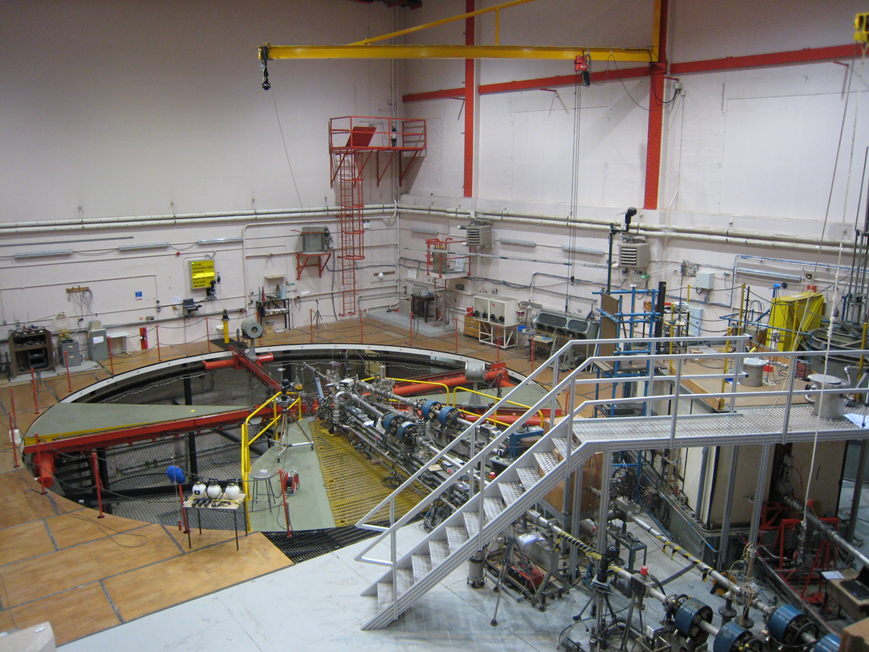 Low neutron scattering (area size 18m x 18m x 26m)
Well know fluence from well calibrated long counter allows for absolute cross section measurements
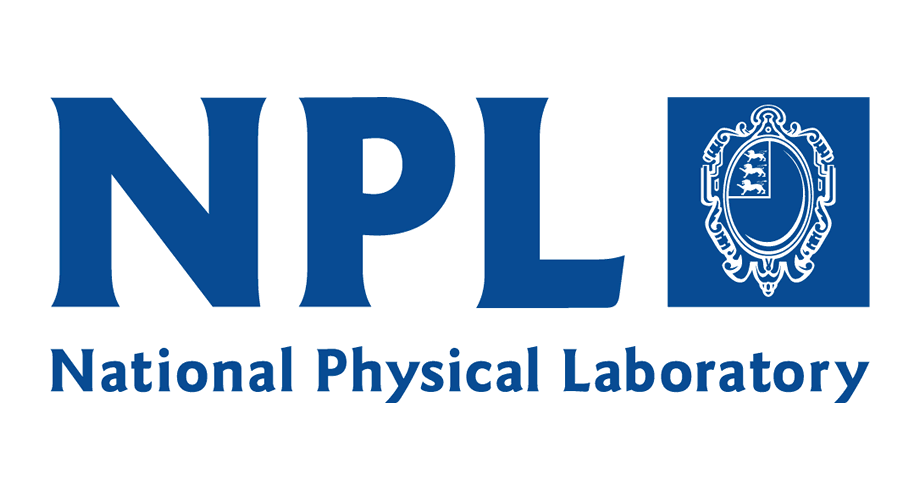 Neutron fluence measurement
115In(n,n’)115mI cross section as standard reference
Fluence measurement at ~ 1 m with BF3 long counter
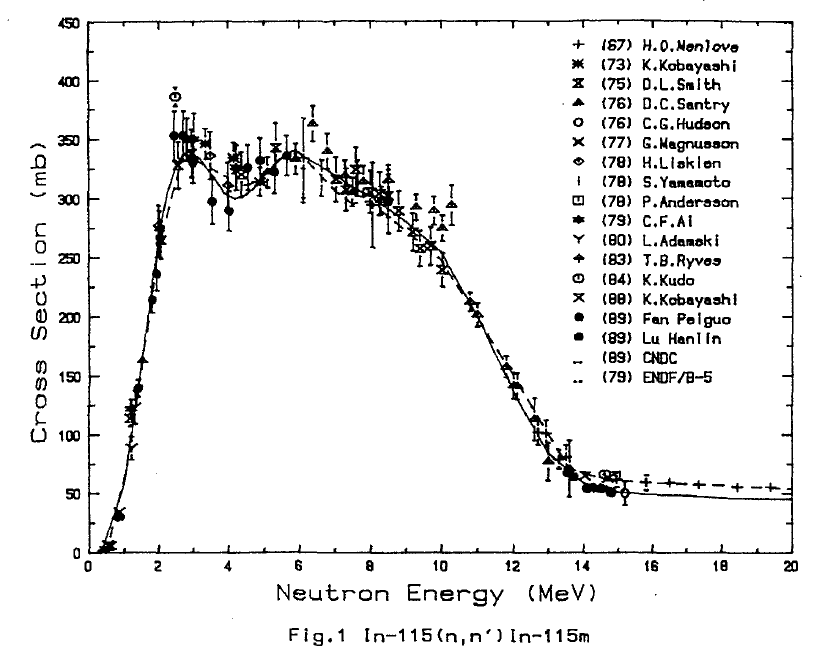 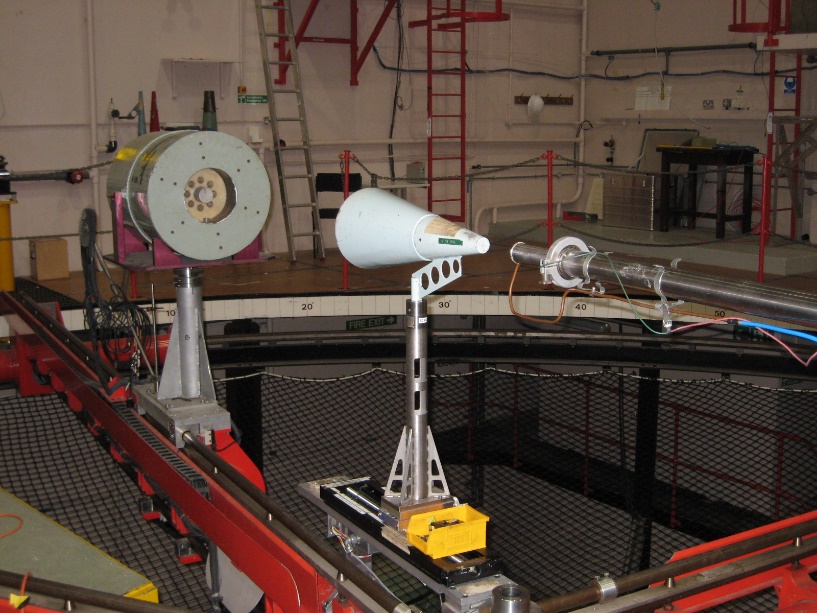 318.5 +/- 1.7 mb 
@ 5 MeV
Cai Dunjiu, evaluation of cross section for dosimetry reactions, IAEA report, 1991, IMDC(CPR)-024
Proton beam axis rotates (50Hz)
Neutron source distribution
Beam spot
Absolute measurement difficult
Large relative uncertainty of target distance
Stability of beam position is unknown
Profile of the beam is unknown
This data is an opportunity to study the feasibility of absolute cross section at NPL at short range
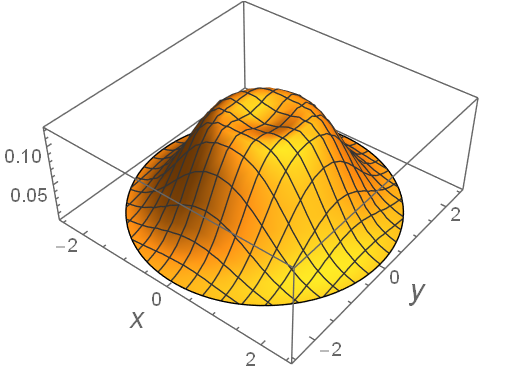 1 cm
Heat load management (T<180˚)
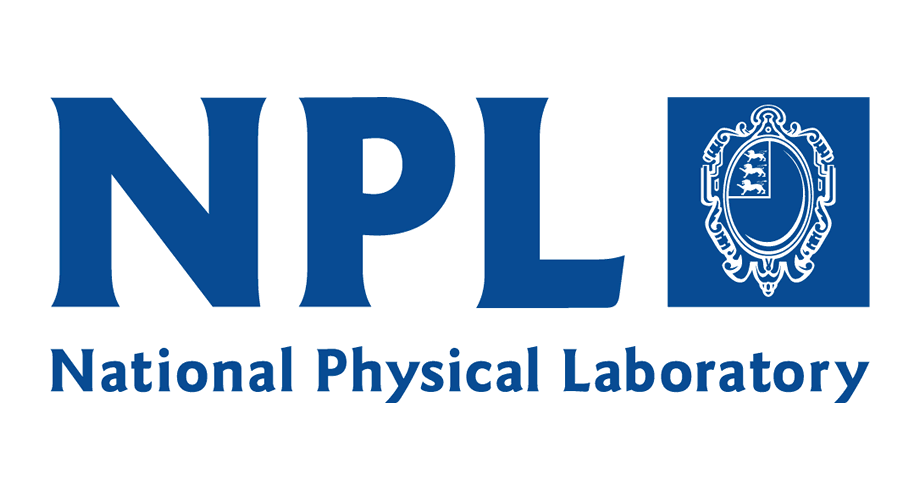 Activation measurement using the InCl3 target
5 hour irradiation test Dec23
FISPACT-II calculations
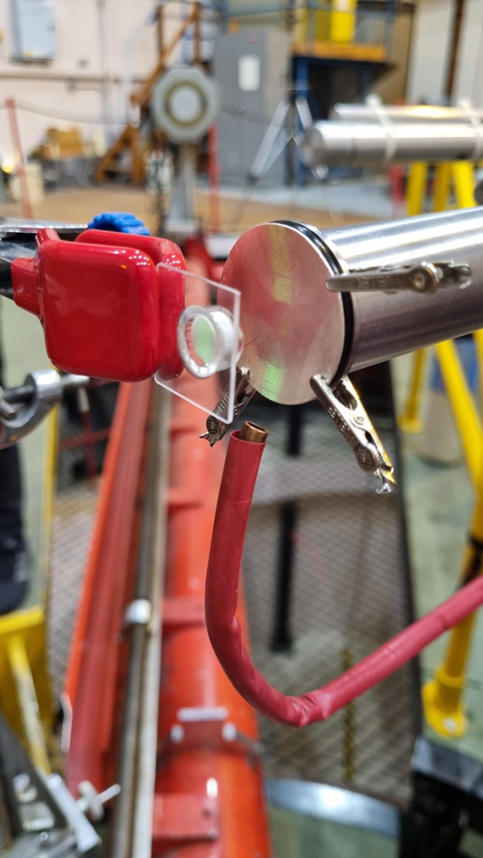 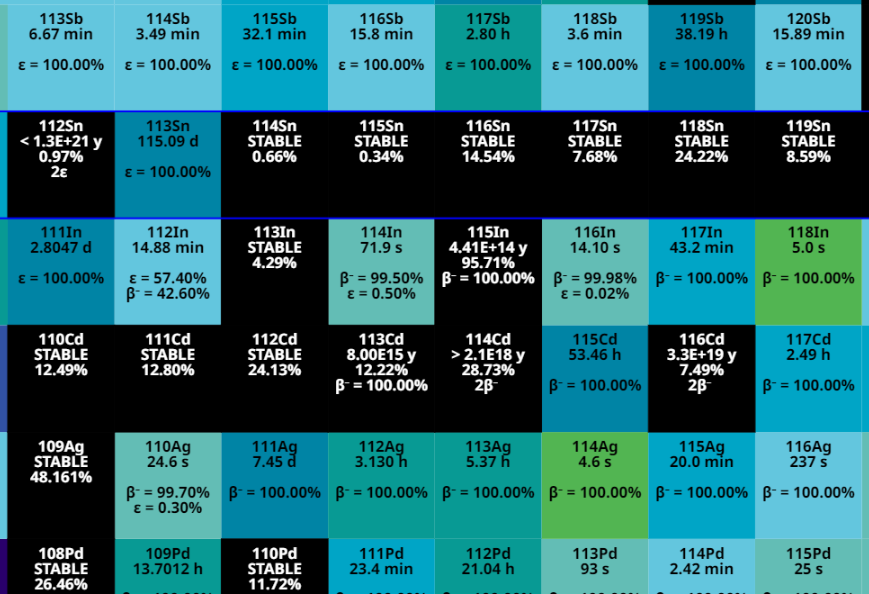 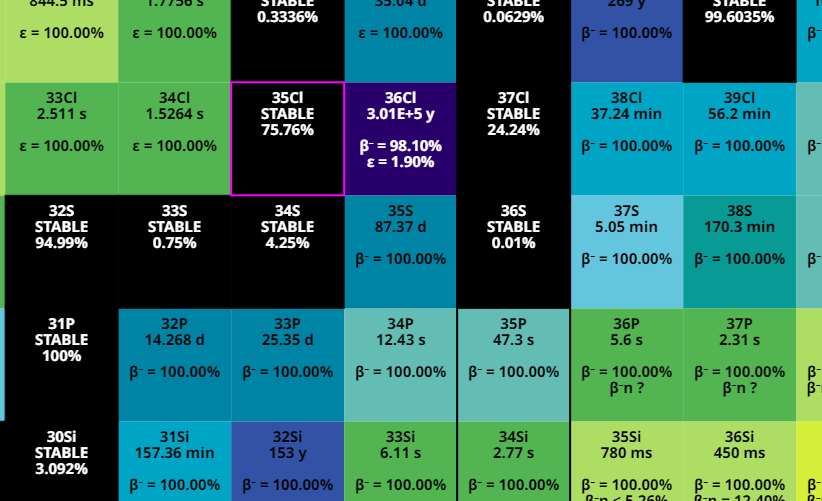 proton beam
114mIn, T1/2 = 49.5 d
but low abundance of 113In
115Cd, T1/2 = 53.5 h
115mCd ,T1/2 = 44.5 d 
but low (n,p) cross section
compressed air hose
natCl  35Cl + 37Cl
Deuterium target 50 μg/cm2
InCl3 target
~500 mg InCl3 
Encapsulated in quartz crystal in Argon  
Pressed sample fabricated at Target Preparation Laboratory  IFIN-HH
Held at approx. 1.5 cm distance from target
γ ray spectroscopy
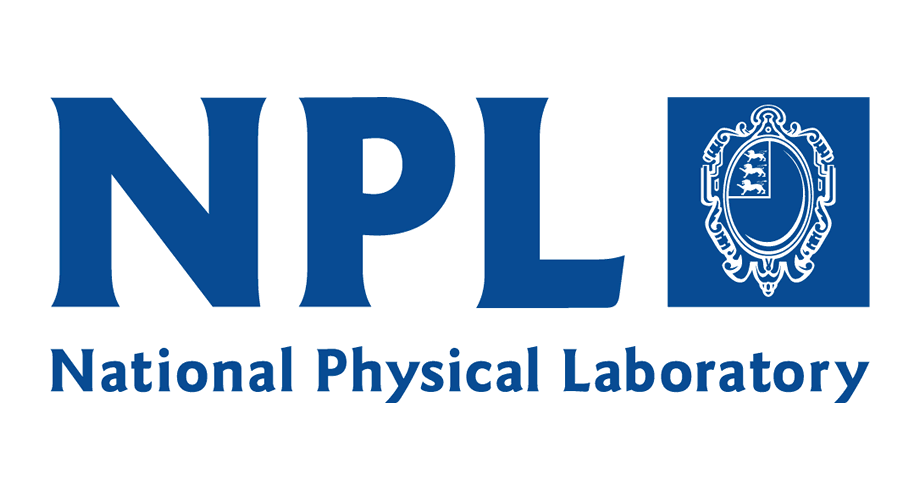 115In(n,n’)115mIn
HPGe of the NPL g-spec lab
113mIn, 115mIn, 116mIn
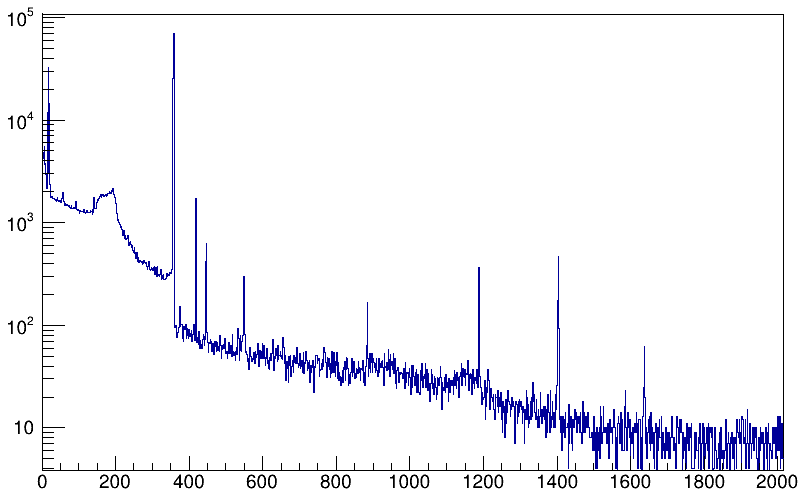 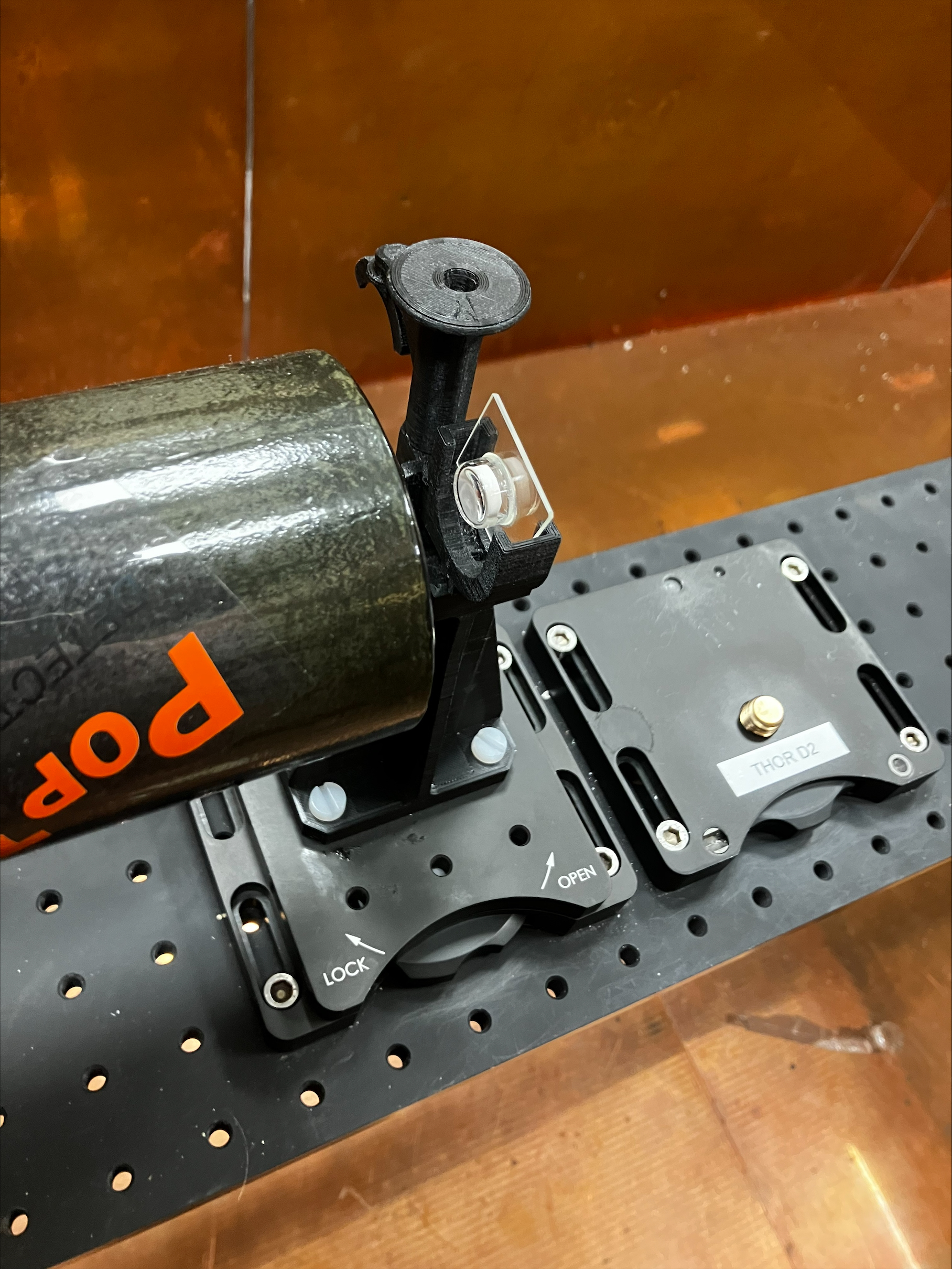 336 keV
114mIn   190, 311 keV
    115Cd   336.2 keV, 527 keV
115mCd   no strong γ-rays
114mIn
115mCd
Counts / keV
KeV
96512 counts in 8600 s   A  ≈150 Bq
(γ- efficiency needs to be measured)  will achieve <1% uncertainty
No evidence of 114mIn and 115,115mCd
Contamination analysis can be improved running after 115mIn decay
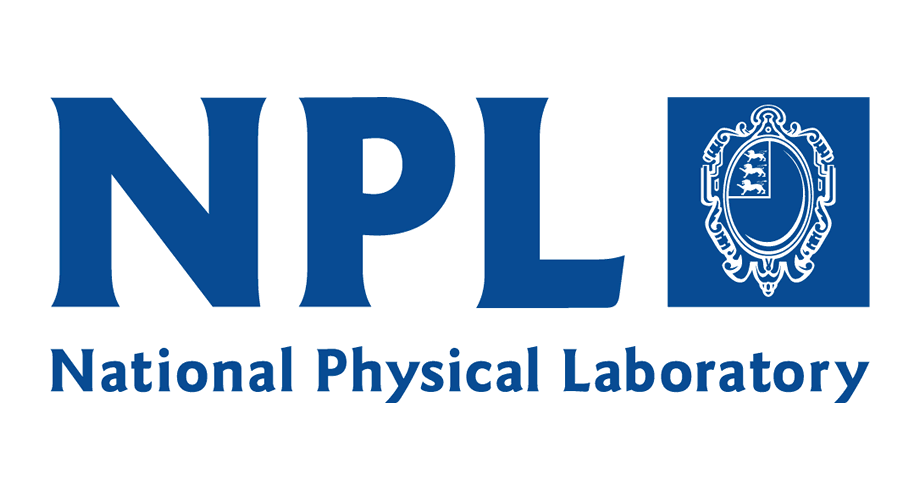 Liquid scintillation counting (detecting 35P &32S)
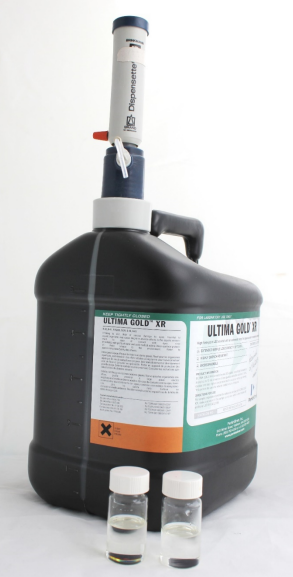 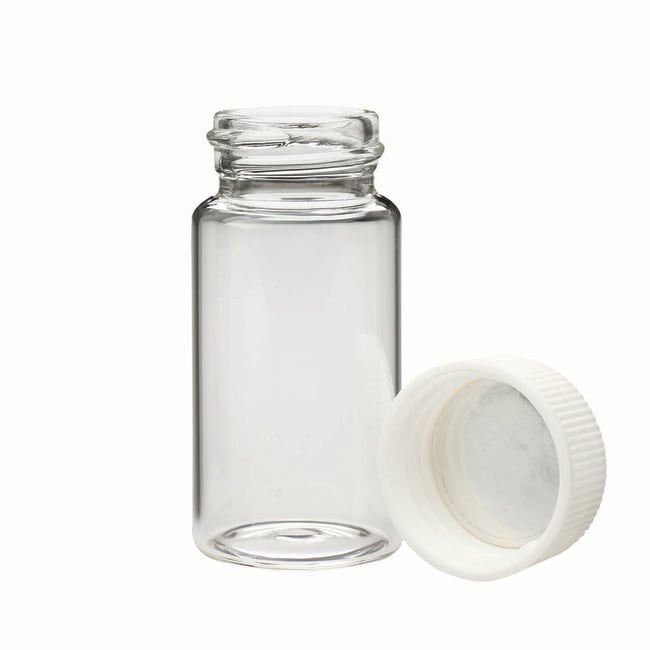 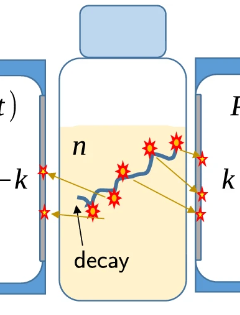 PMT 2
PMT 1
Low 39,41K borosilicate vial
High counting efficiency (99.8 % 32P and 91% 35S)
No backscatter
Passive/active shield   Low background 
Coincidence counting  low noise 
Well suited to accurate measurement of low activity pure beta emitters
Scintillation Cocktail (Aqualight + NPE Free scintillant)

60-99% by volume is solvent + solubiliser
Primary fluor – Most primary fluor emit light in the UV range with wavelengths shorter than 400 nm.
Secondary fluor (wave shifter) –increases the wavelength of the emitted light to one more efficiently absorbed by the PMT.
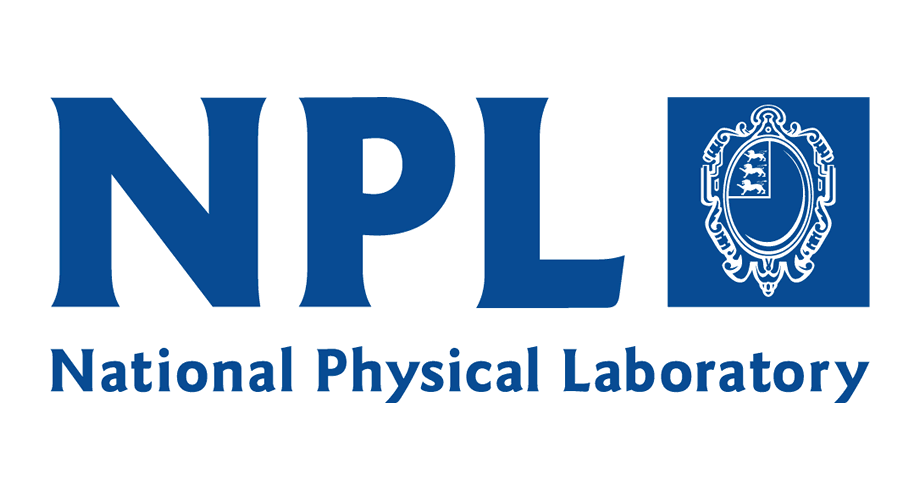 Liquid scintillation measurements
PMT pulse high spectrum
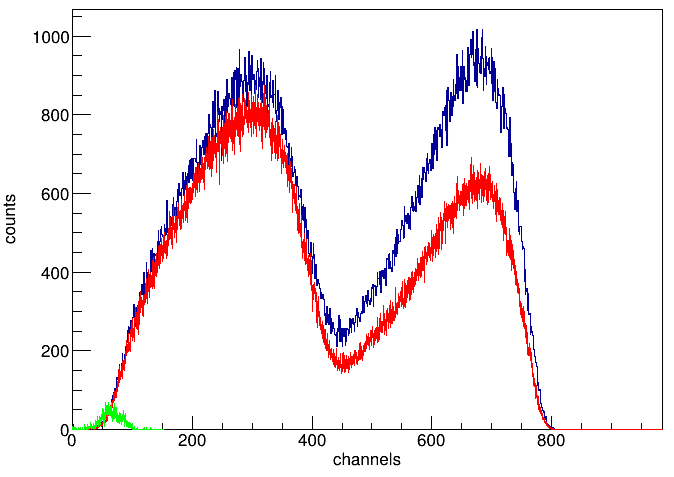 Background
Sample 1
35S
32P
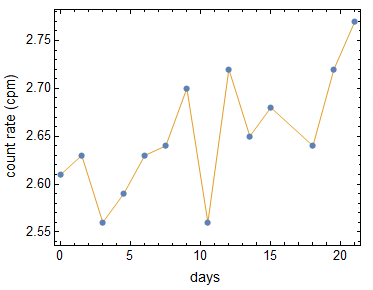 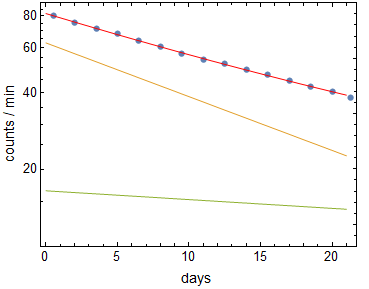 Bkg
Activity after irradiation
A(32P) = 3.02(4) Bq
A(35S) = 0.640(16) Bq
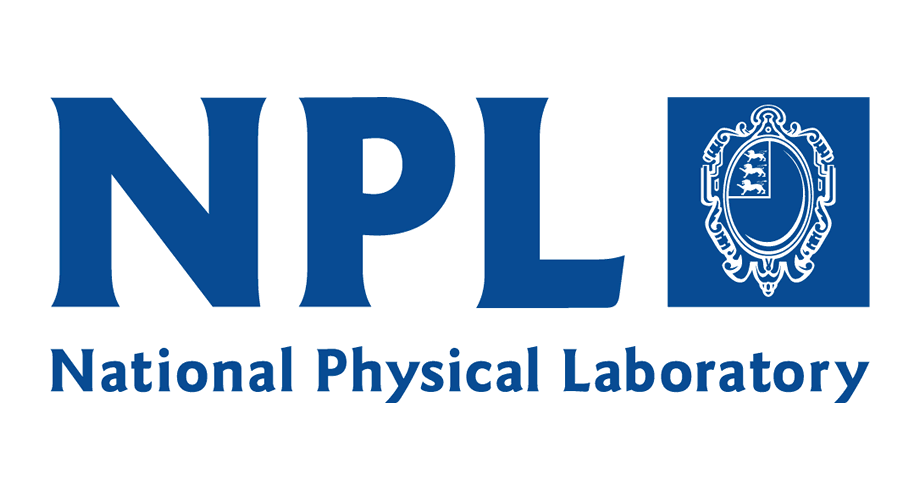 Preliminary result  σ(n,p) relative to σENDF(n,α)
35Cl(n, α)32P
35Cl(n, p)35S
S. A. Kuvin (2020)
S. A. Kuvin (2020)
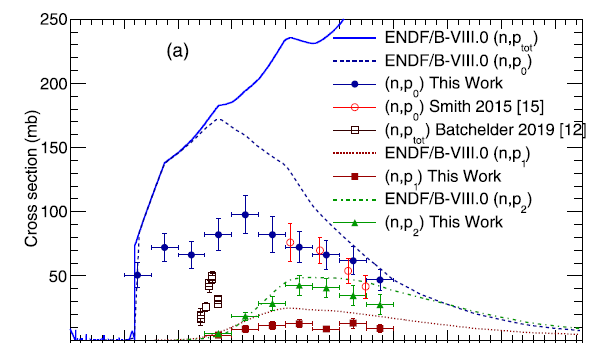 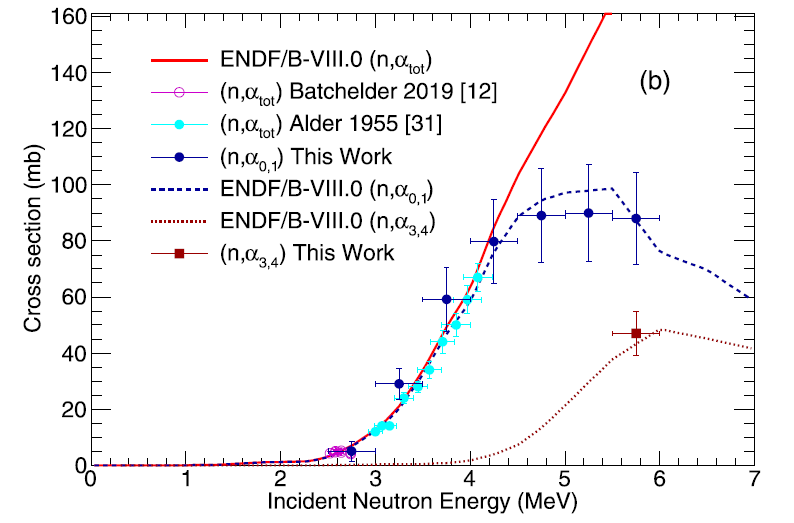 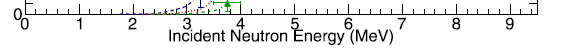 decay during irradiation
decay before LS measurement
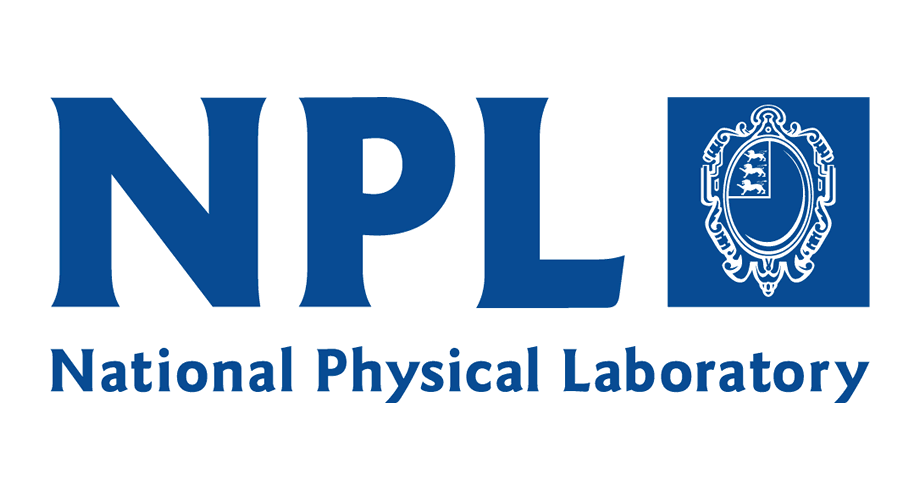 Summary
35Cl(n,p)35S cross section measurement is ongoing at NPL as part of ARIEL 
First test run in December 2023 at NPL has provided data to optimising the measurement
Preliminary data shows compatibility with Kuvin et al., with potential to reduce the uncertainty
New irradiations at different energies are scheduled in February 2024  
Target optimisation (thickness)
Redesign target holder 
Characterise target distance